Exercice 1:
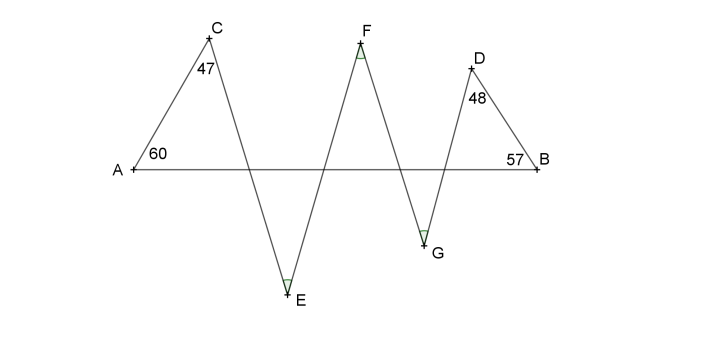 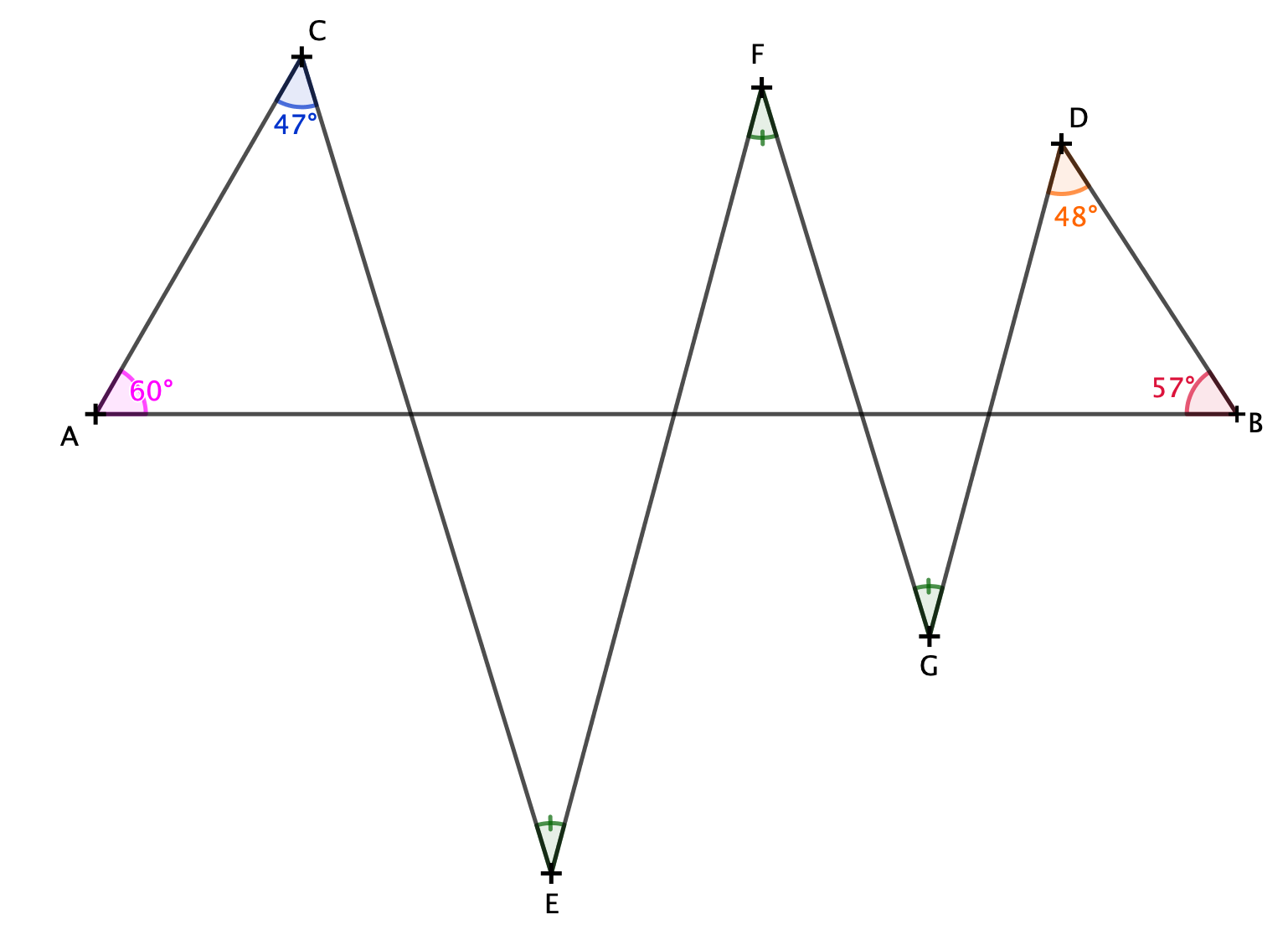 Soit L, M, N et P les points d’intersections des quatre segments avec [AB]
Soit x la mesure l’angle cherché
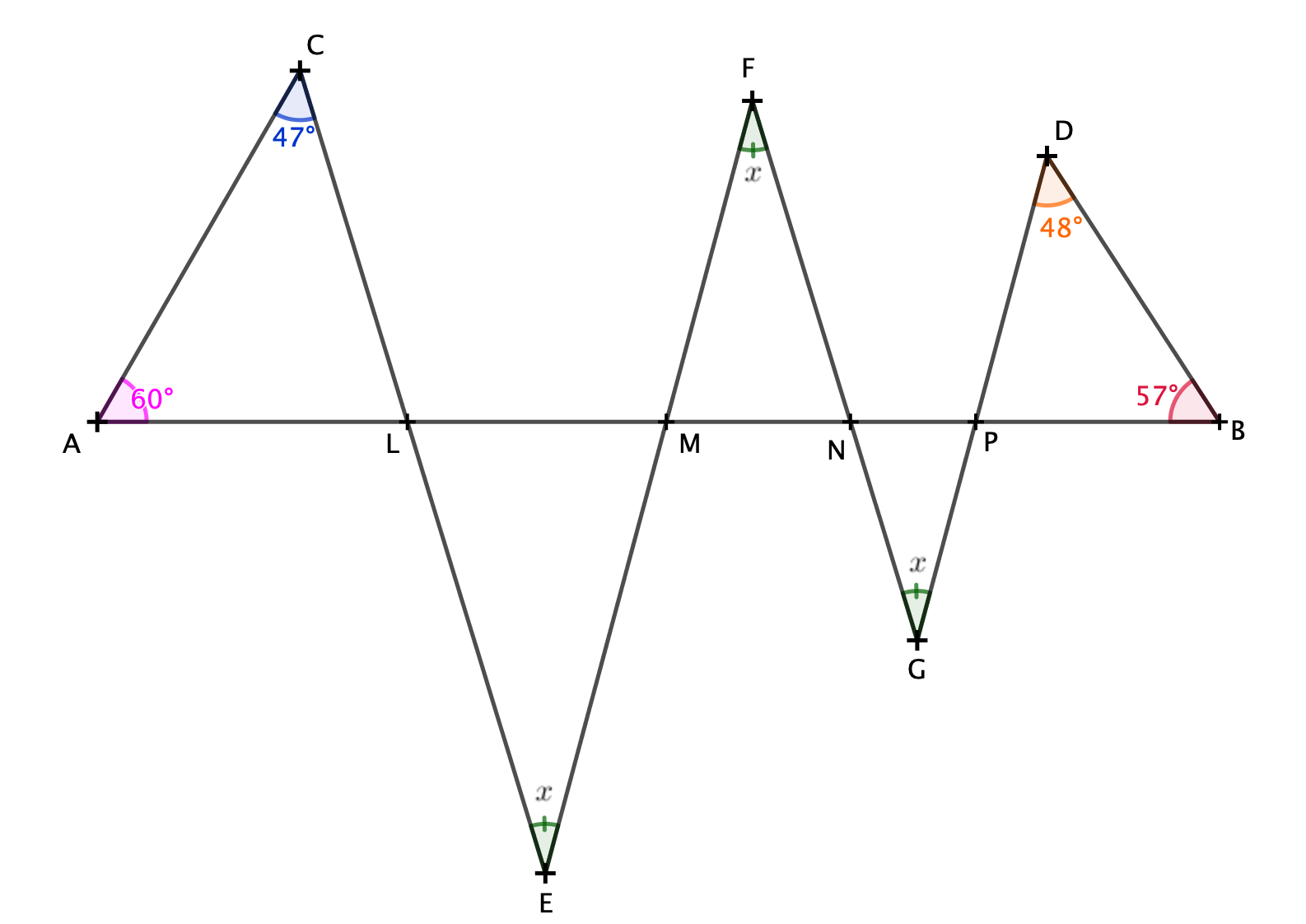 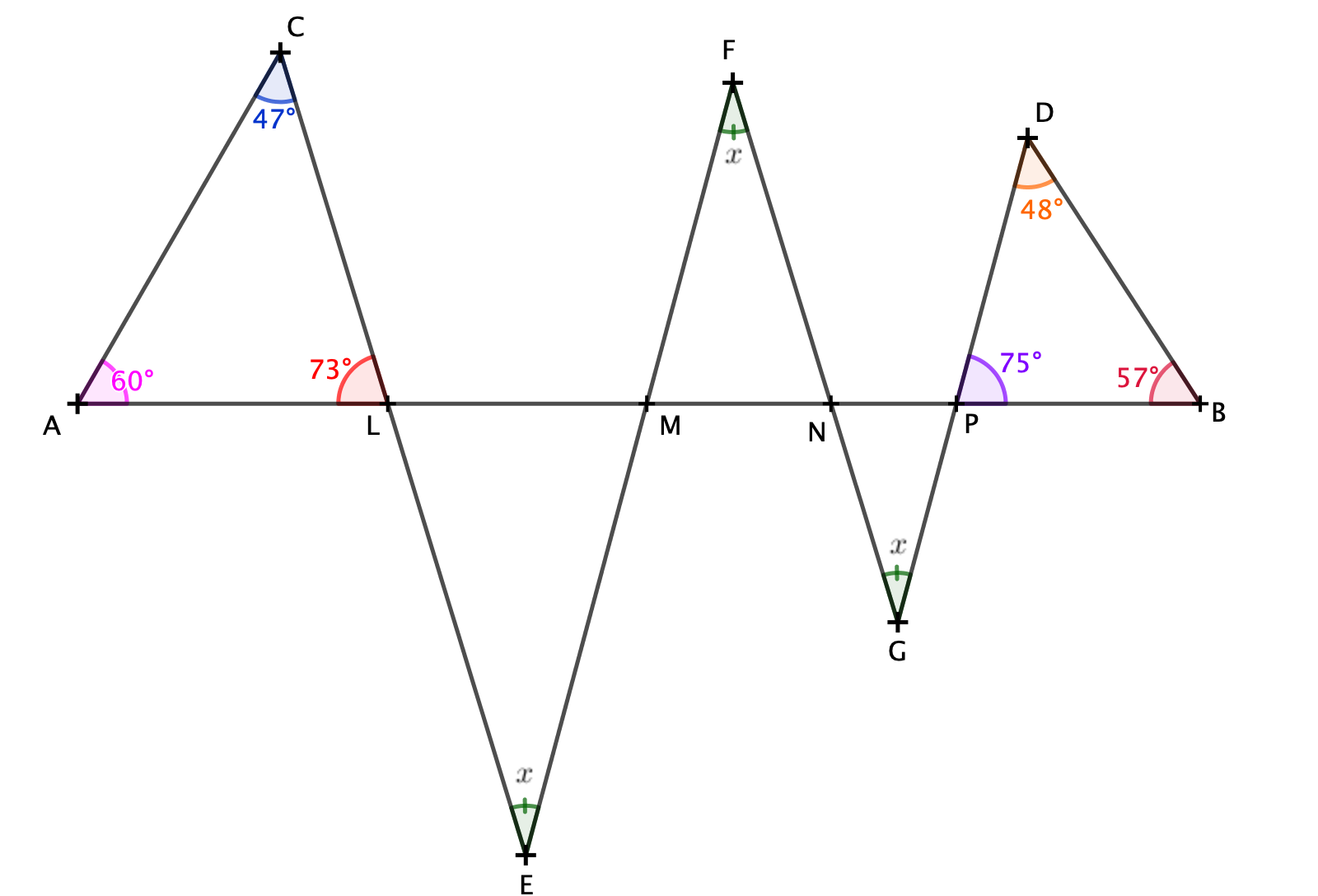 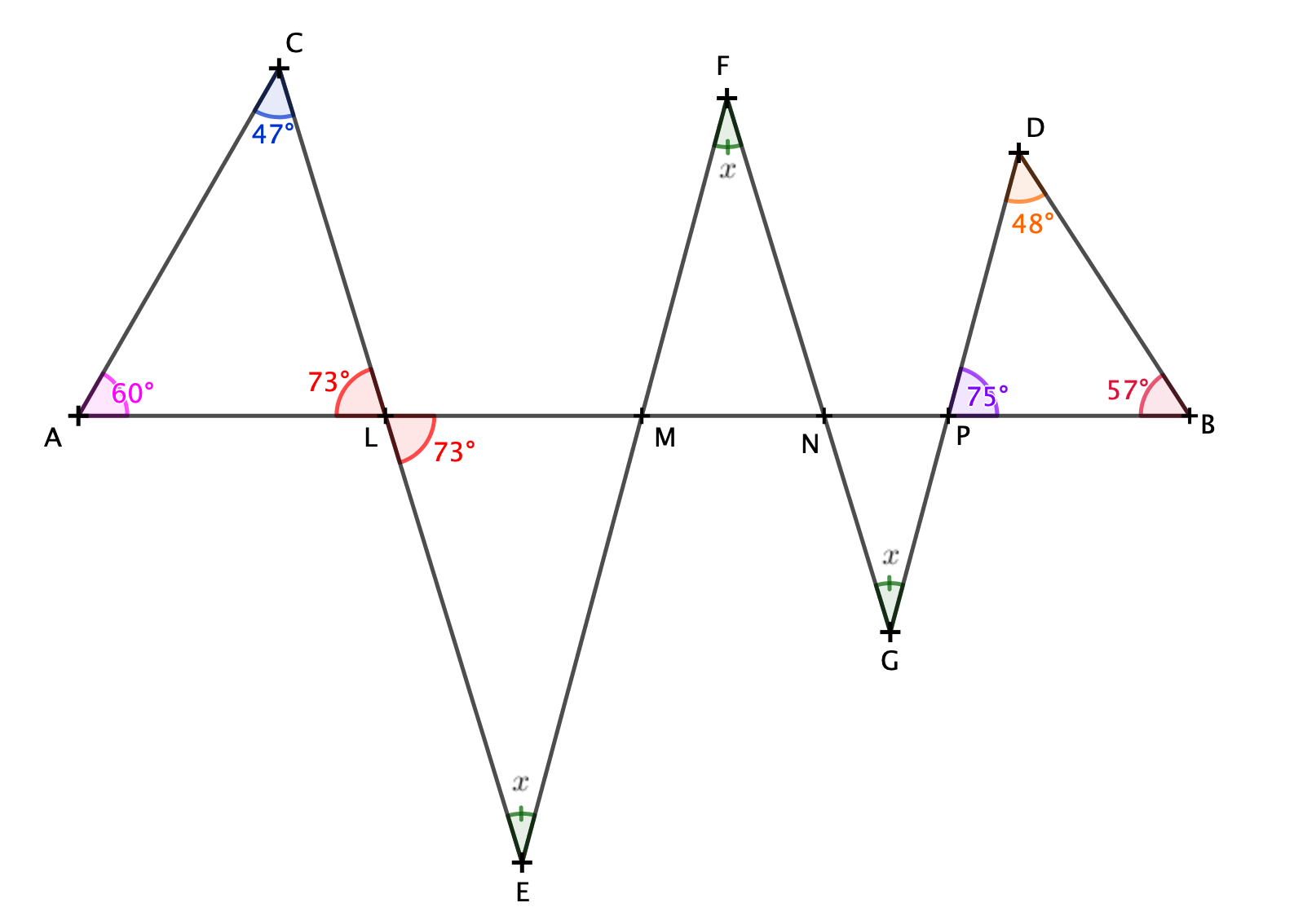 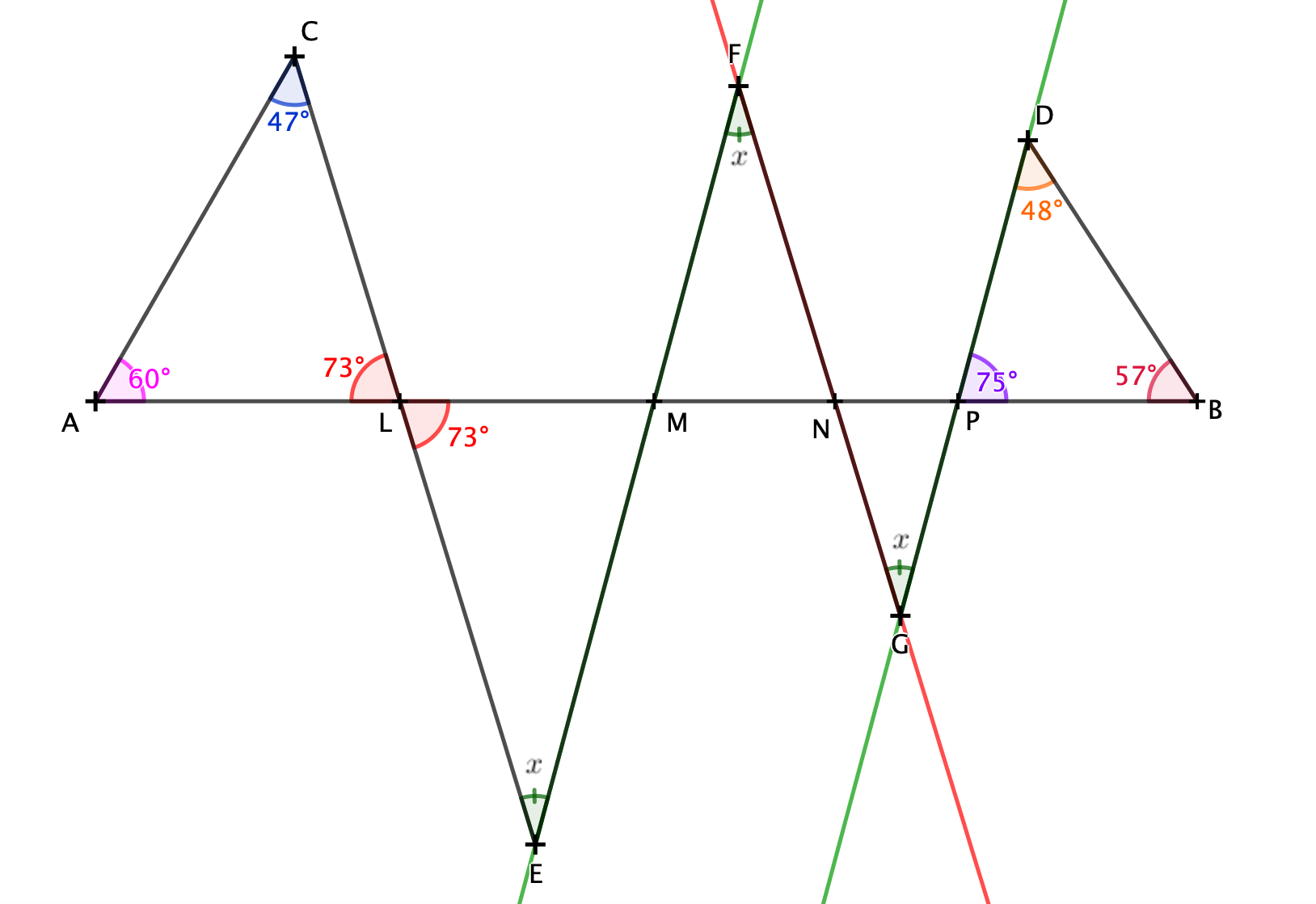 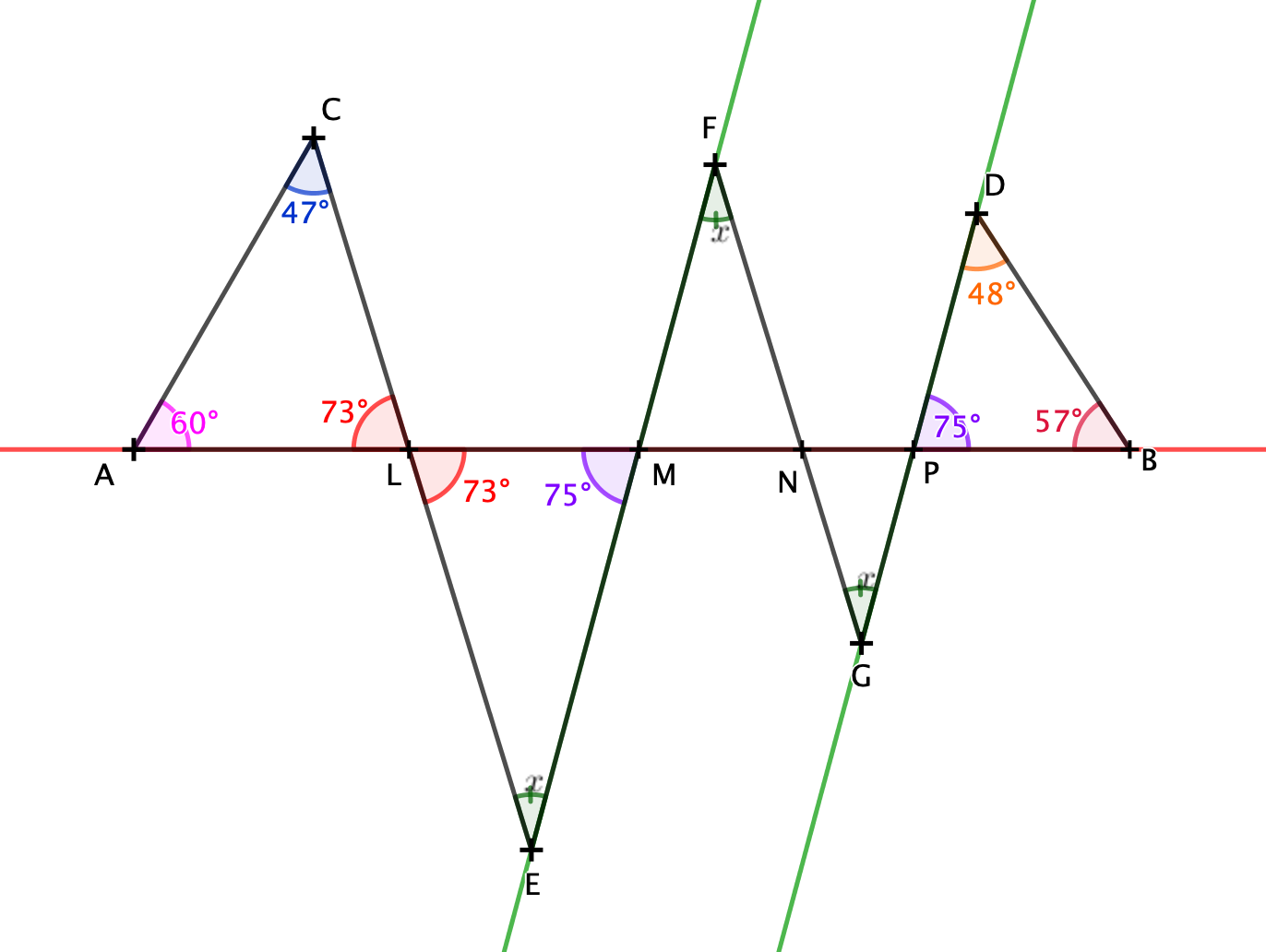 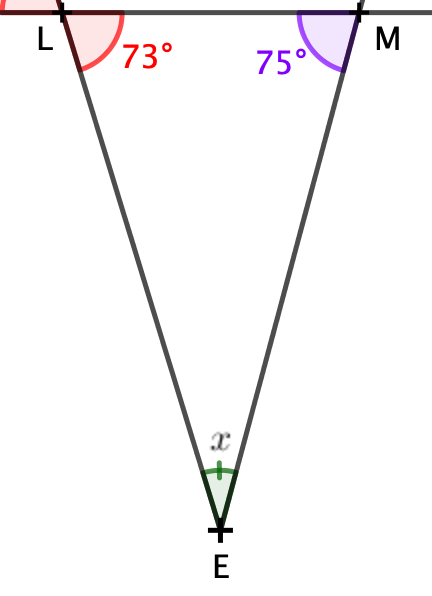 Exercice 2:
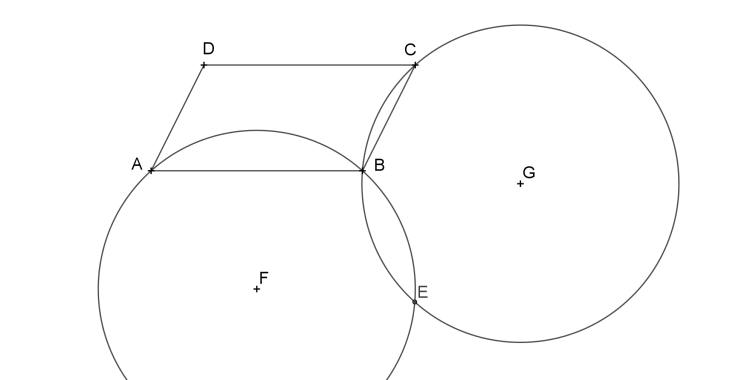 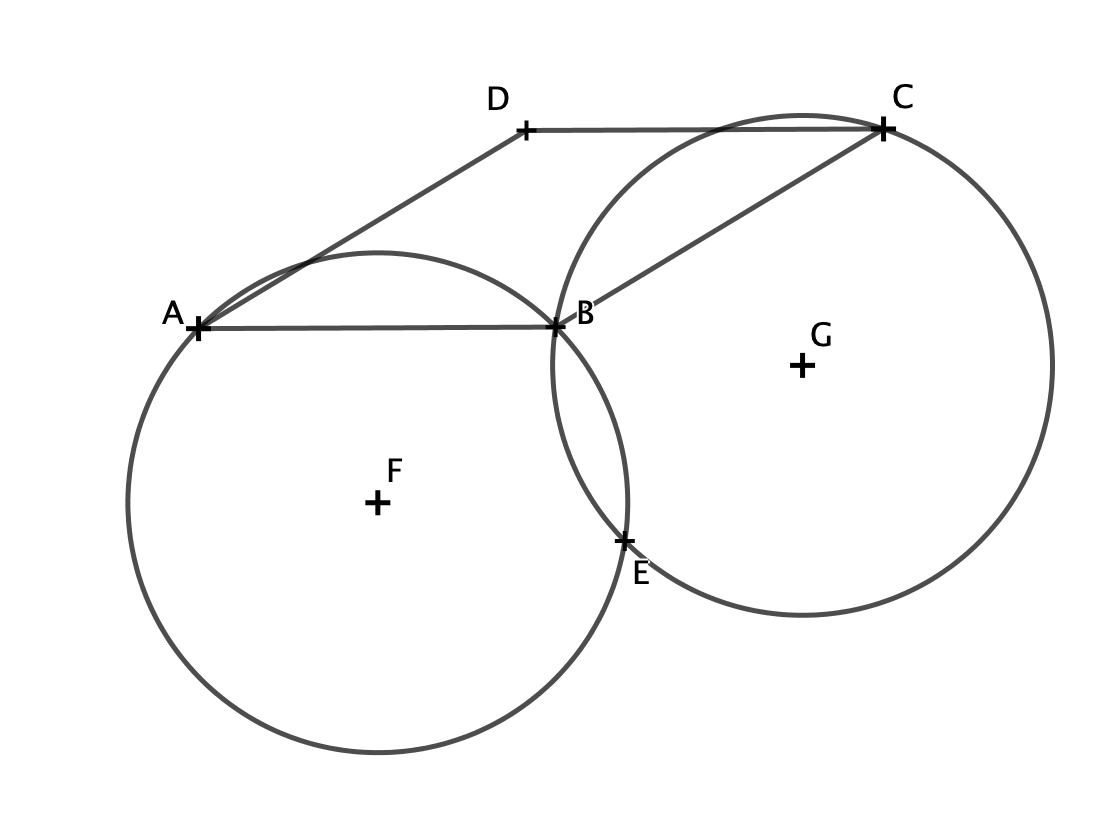 Ce que nous donne l’énoncé
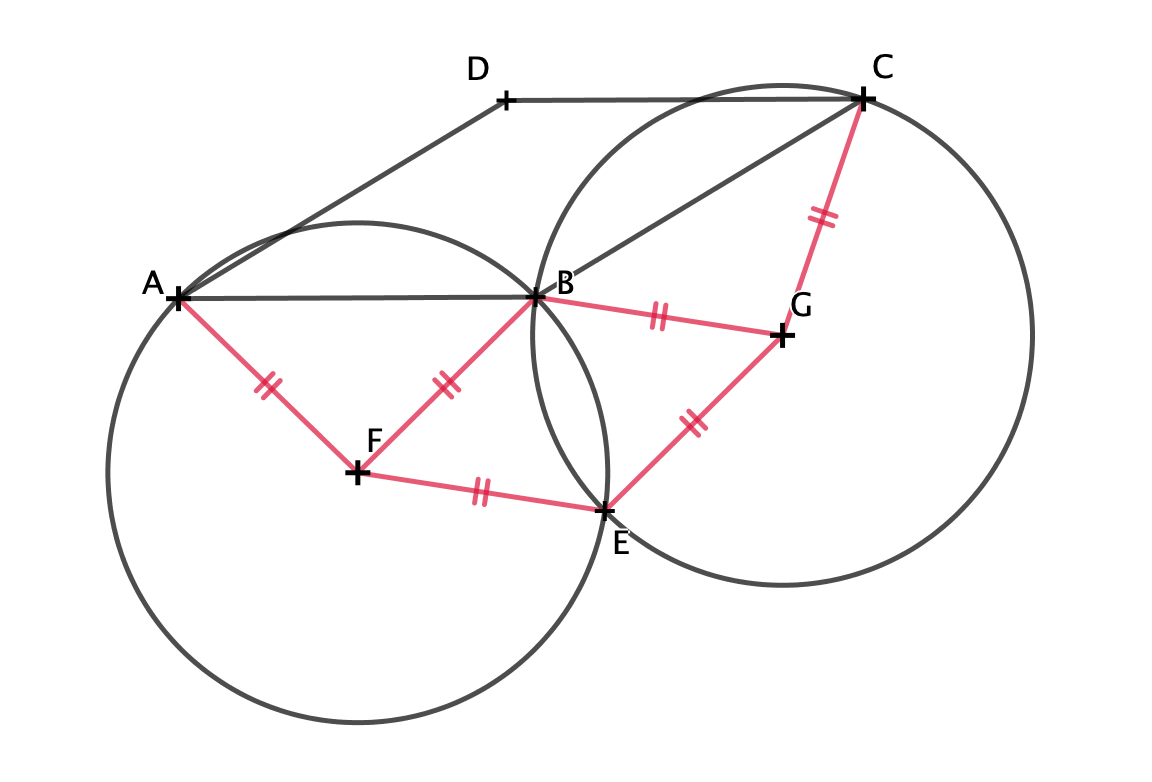 Essayons de trouver la position du point O par construction
SI O est le centre du cercle passant par les points A, E et D, alors c’est le centre du cercle circonscrit au triangle AED.
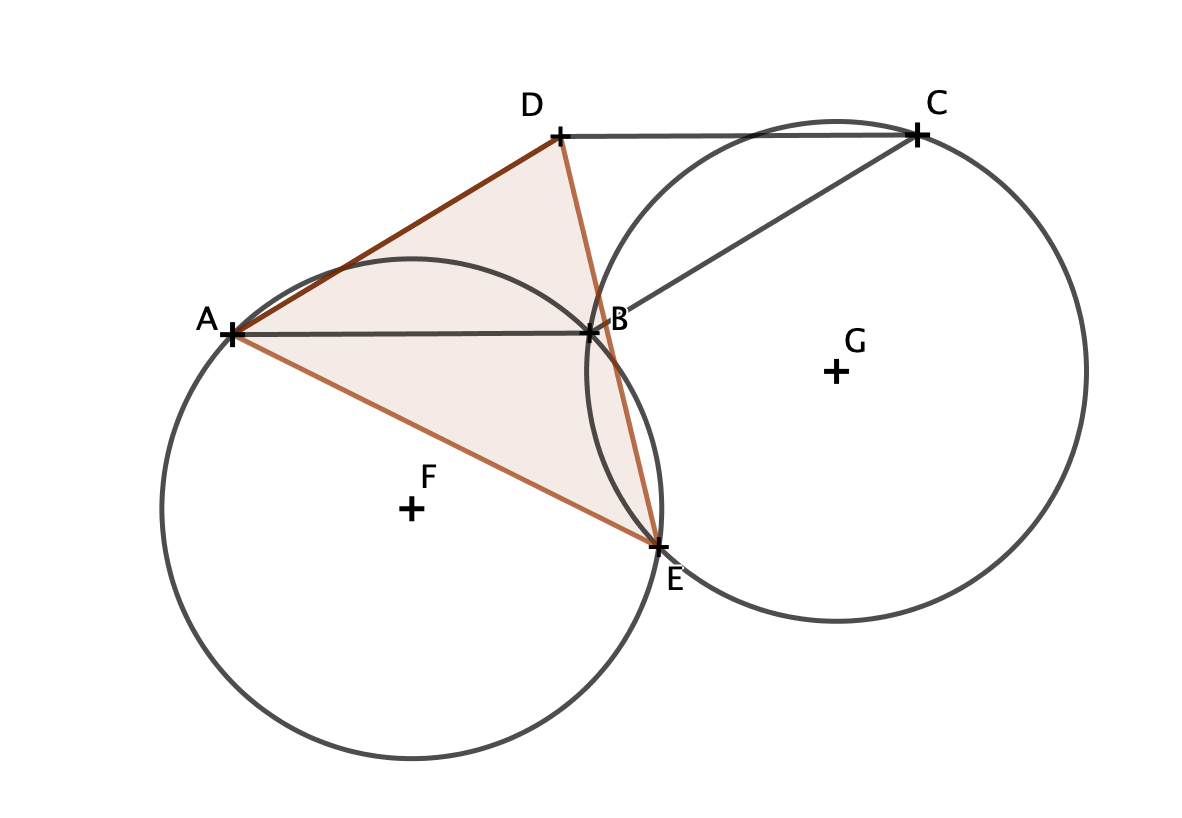 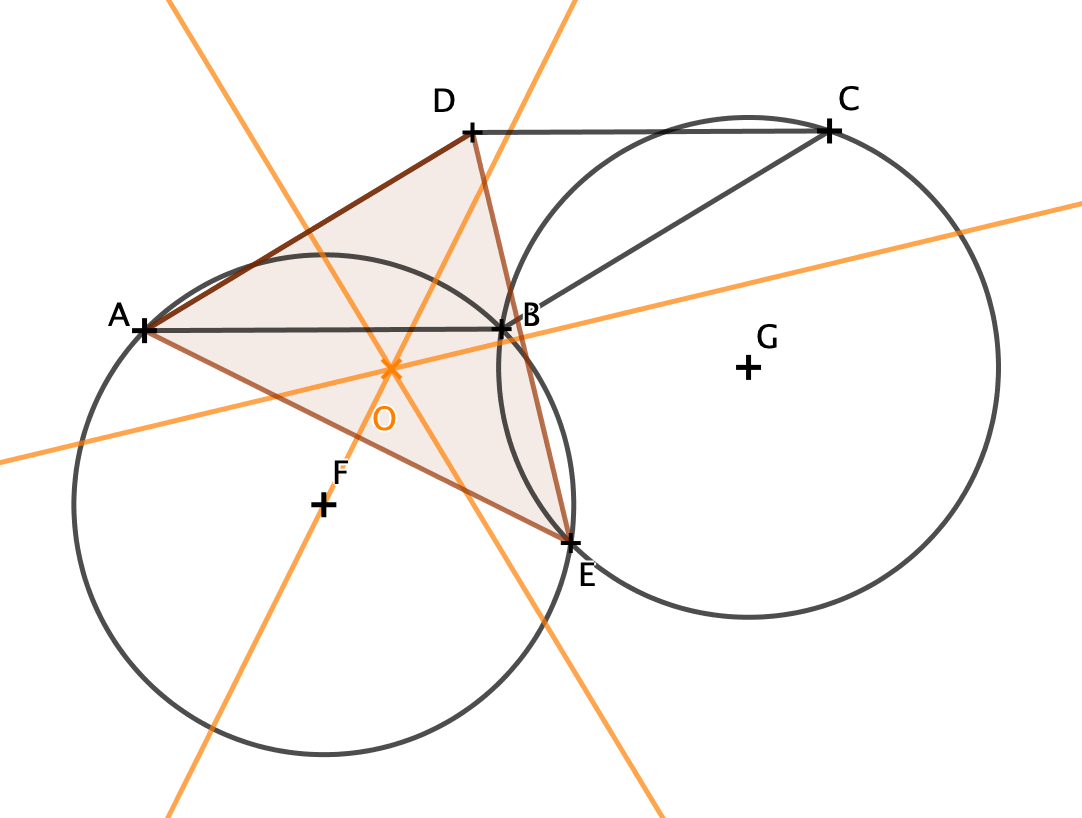 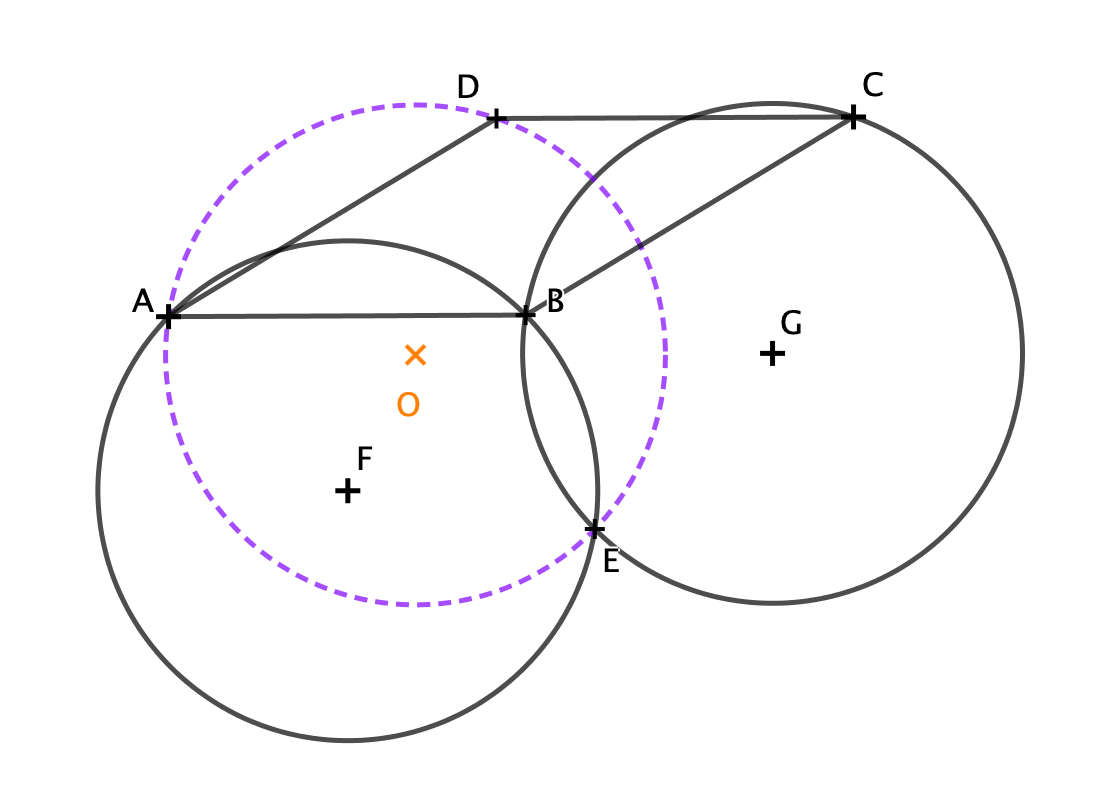 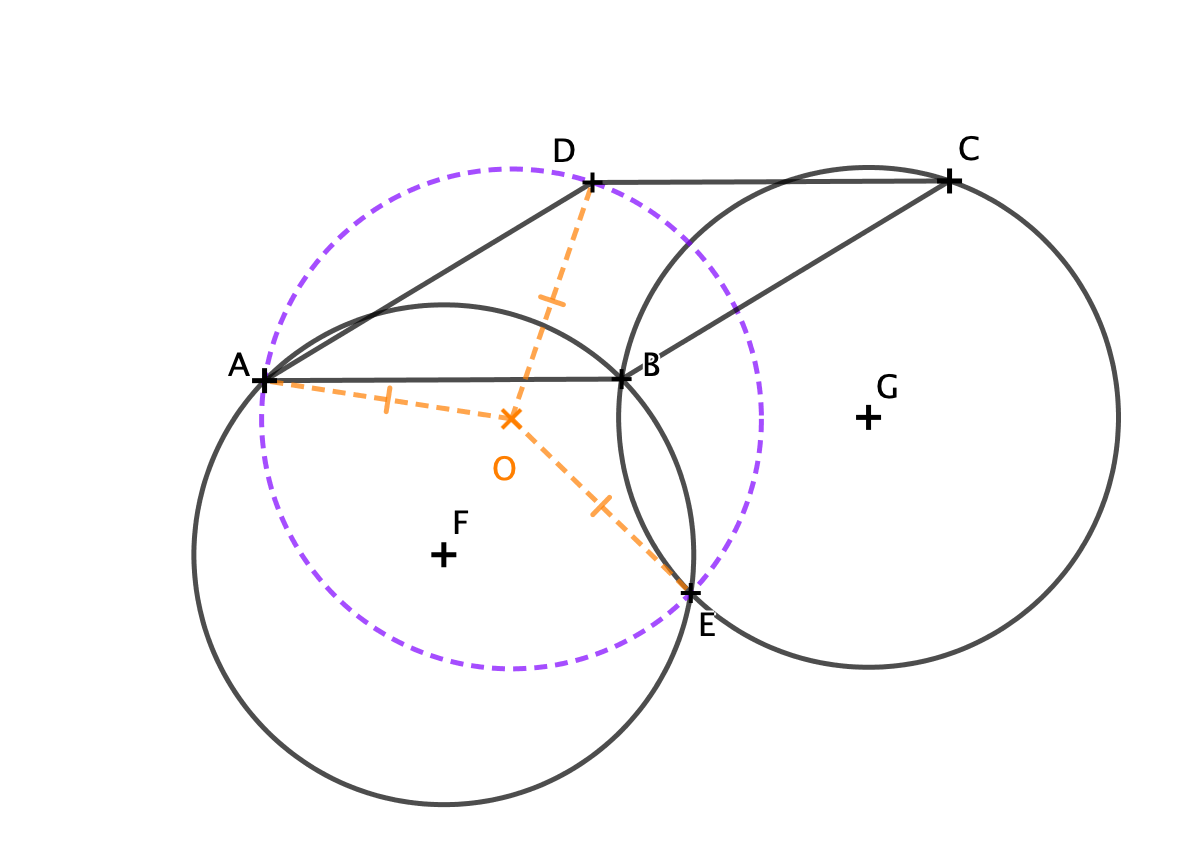 Il ne reste plus qu’à démontrer que OA=GB
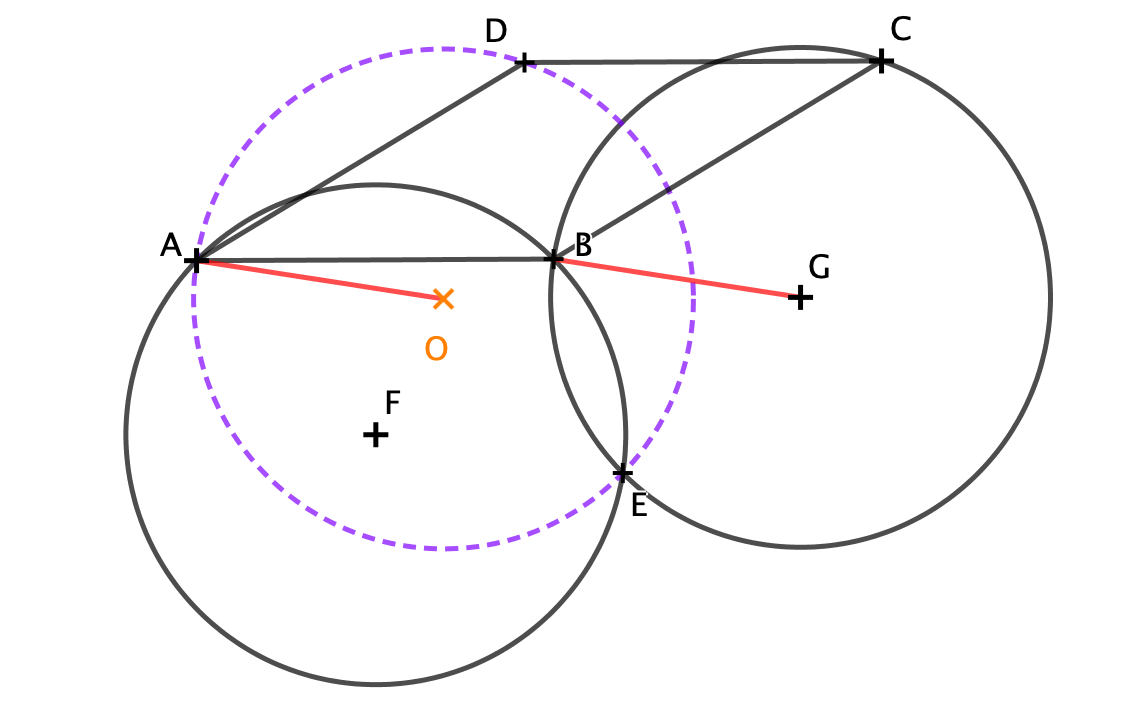 À y regarder de plus près, ABGO semble être un parallélogramme.
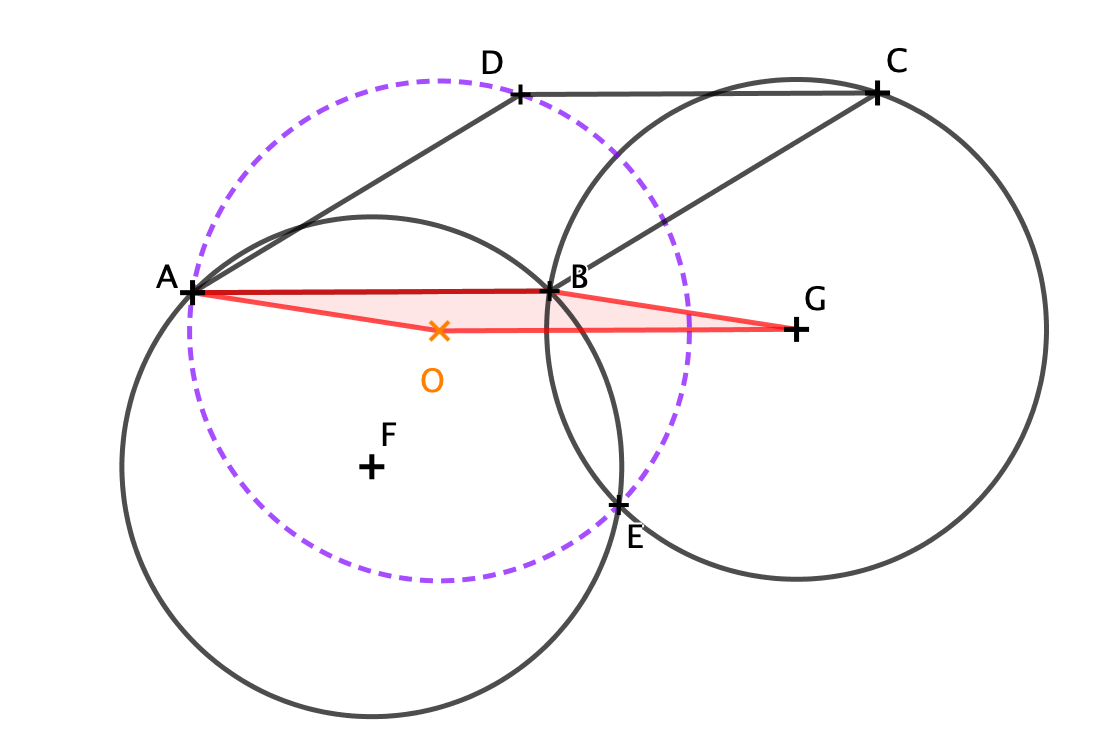 Prenons le problème à l’envers.
On considère le point O, tel que ABGO soit un parallélogramme, et essayons de démontrer qu’il est le centre du cercle passant par A, E et D.
C’est-à-dire, R=OA=OE=OD
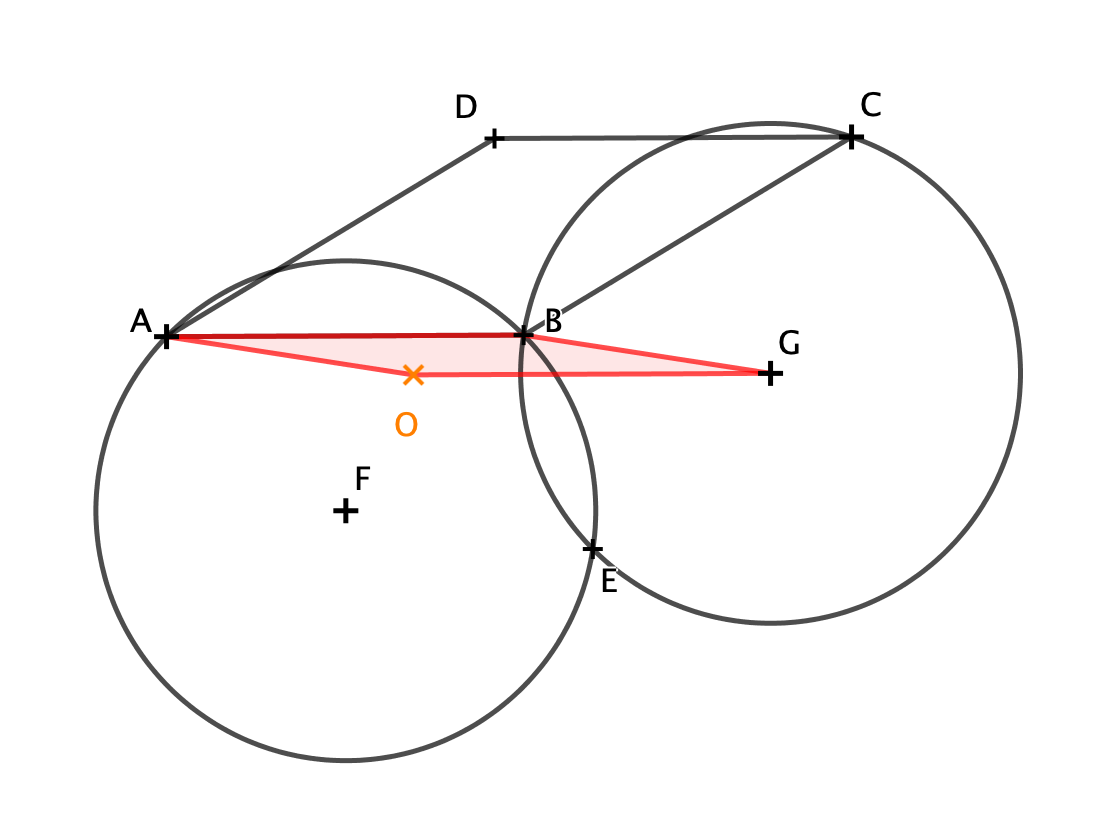 On sait que ABGO est un parallélogramme, on a donc:
(OG)//(AB) et OG=AB
OA=GB=R  ce qui implique que OA=R
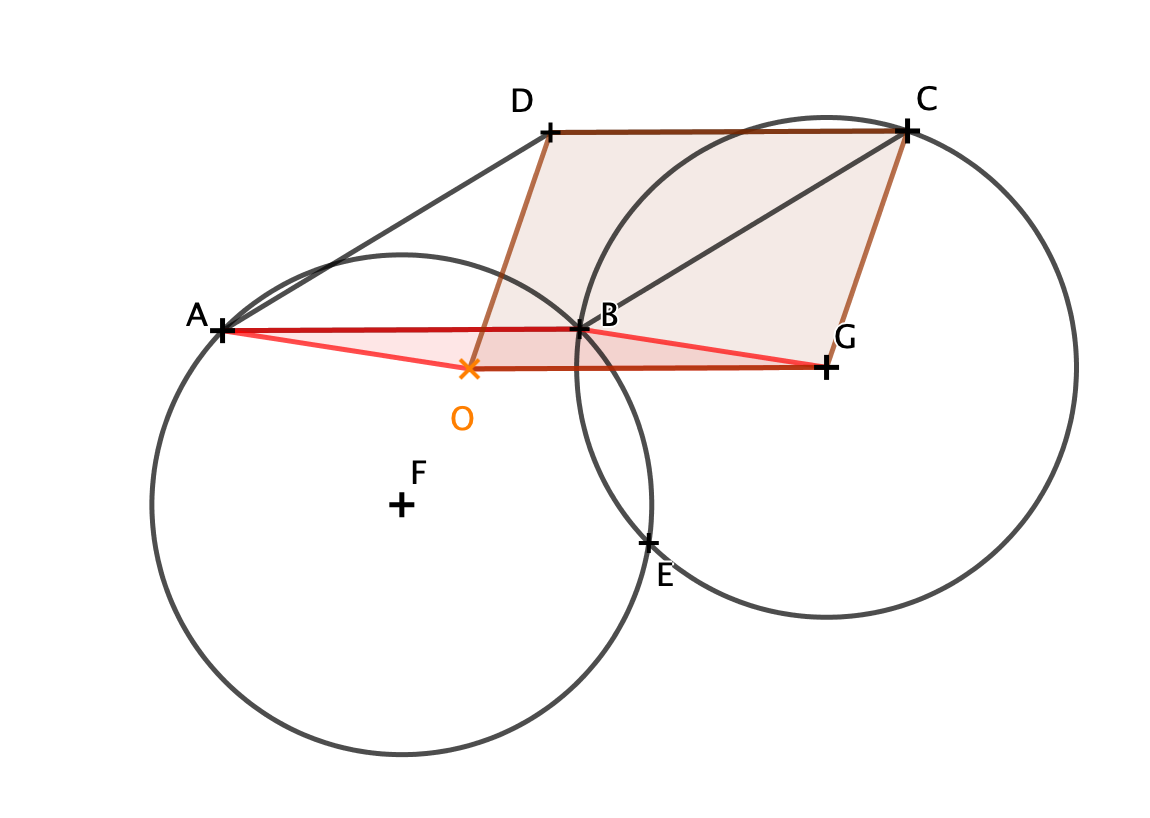 On sait que ABCD est un parallélogramme, on a donc:
(AB)//(DC) et AB=DC
Nous pouvons en déduire que:
(OG)//(DC) et OG=DC
Ce qui implique que le quadrilatère ODCG est un parallélogramme.
Comme ODCG est un parallélogramme, on a:
OD=GC=R ce qui implique que OD=R
Il ne reste plus qu’à démontrer que OE=R
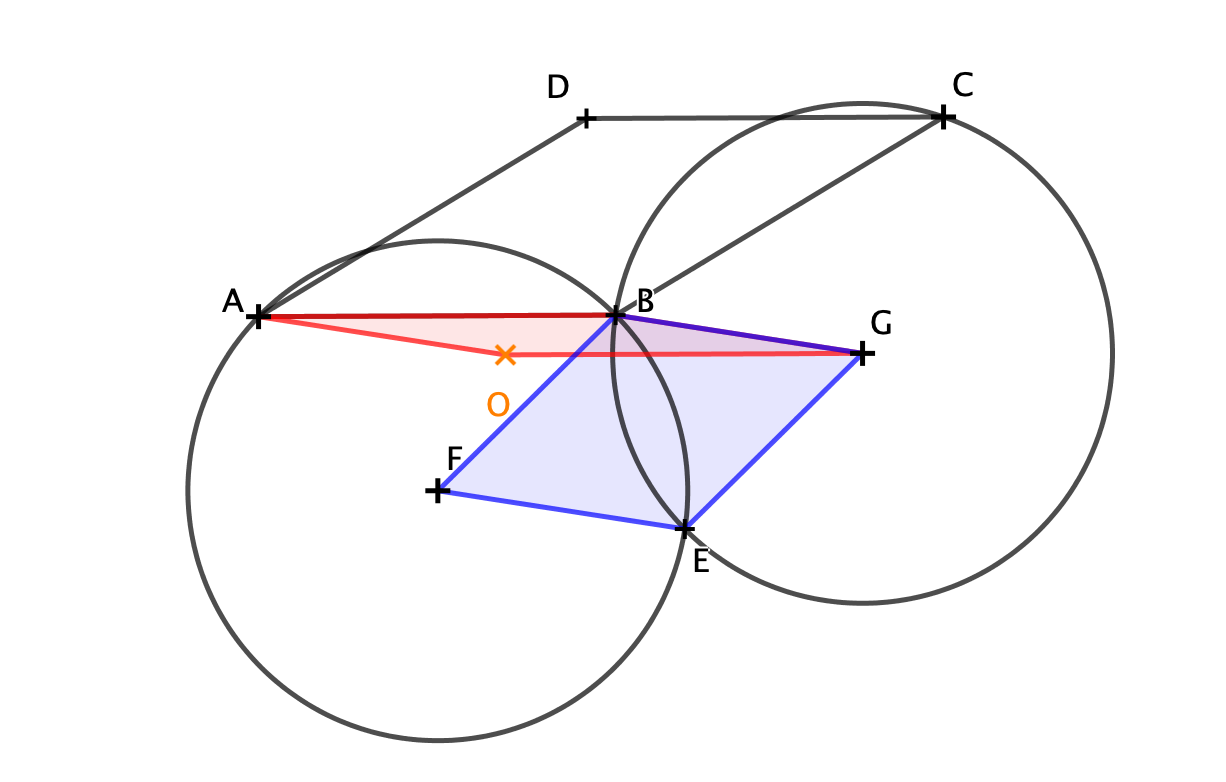 On sait que dans le quadrilatère BGEF, BF=FE=EG=GB.
Donc BGEF est un losange.
Ainsi, on a:
(EF)//(BG)
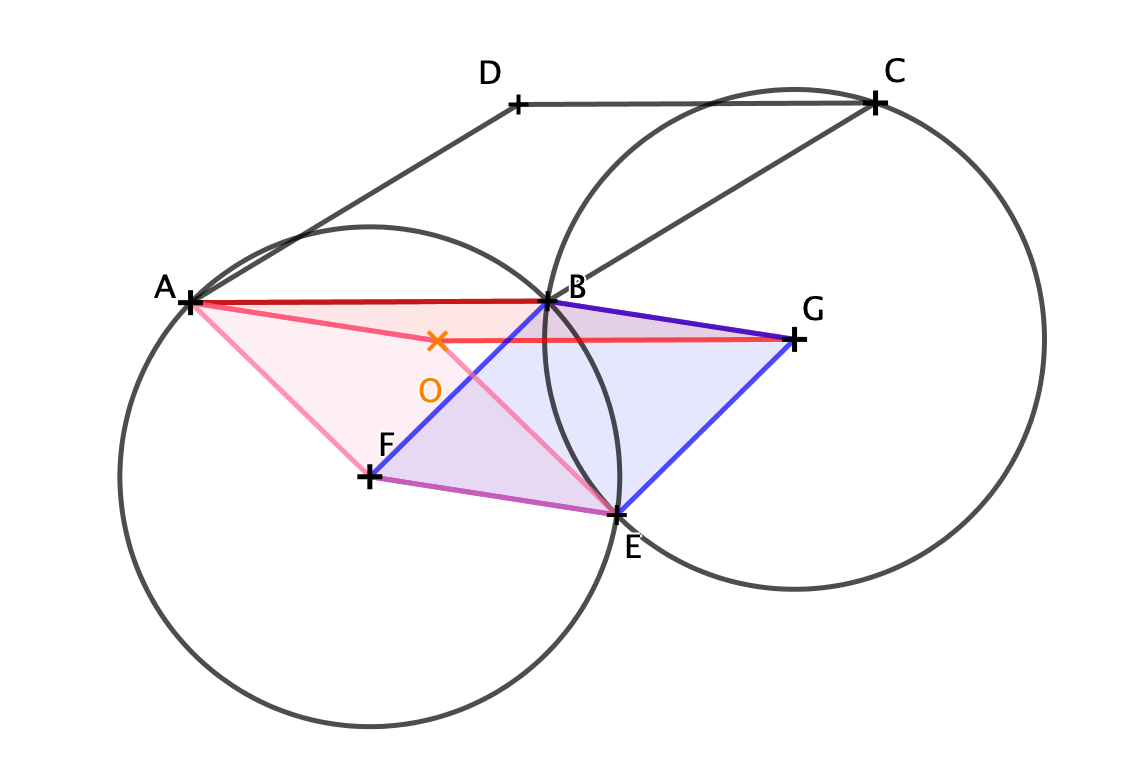 On a: 
(EF)//(BG)  et  EF=BG
(BG)//(AO) et BG=AO
Donc (EF)//(OA) et EF=OA
Dans le quadrilatère AOEF, on a (EF)//(OA) et EF=OA.
Donc AOEF est un parallélogramme.
De plus, on sait que FA=FE
Donc AOEF est un losange.

Ce qui implique que OE=FE=R, soit OE=R
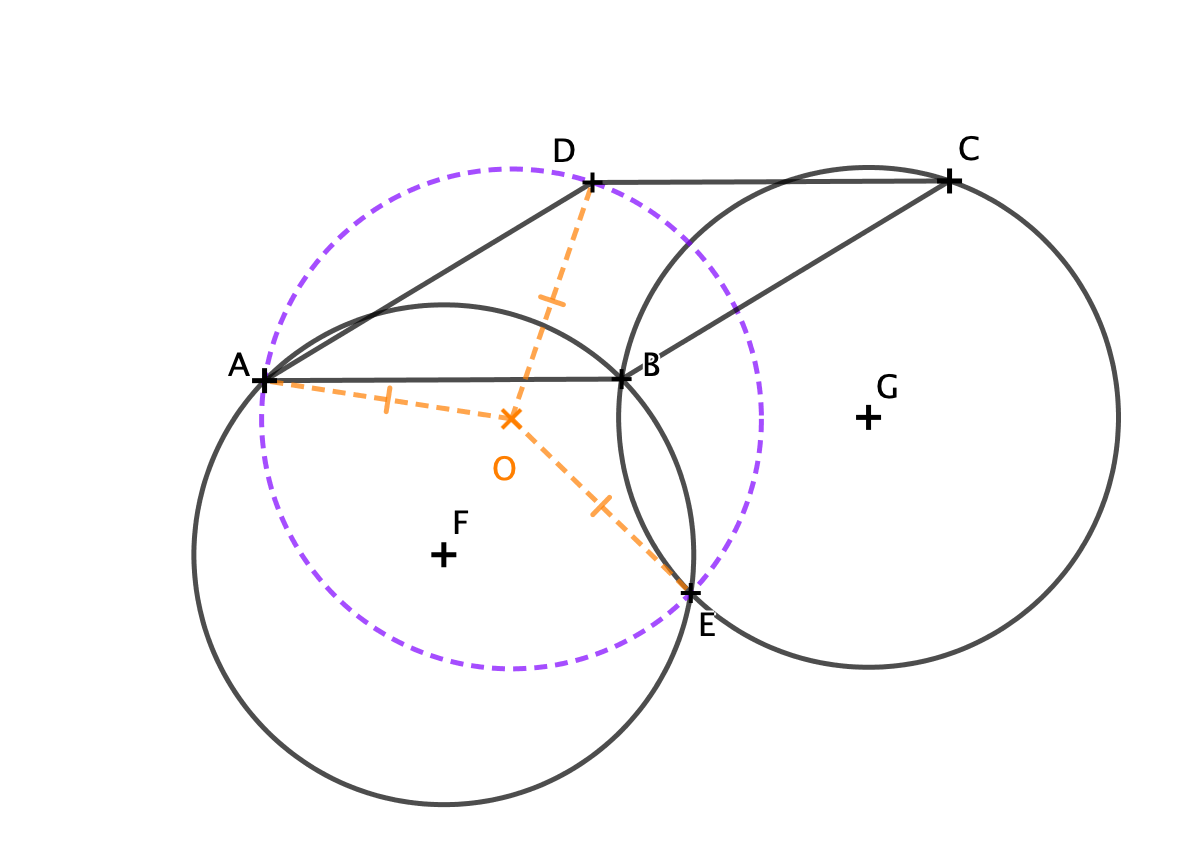 Nous venons de démontrer que OE=OA=OD=R

Donc O est le centre du cercle de rayon R et passant par les points A, D et E.
Exercice 5:
Cela s’appelle (presque partout, mais pas en France) le théorème de Thalès
a. Montrer que le cercle circonscrit à un triangle rectangle a pour diamètre l’hypoténuse de ce triangle.
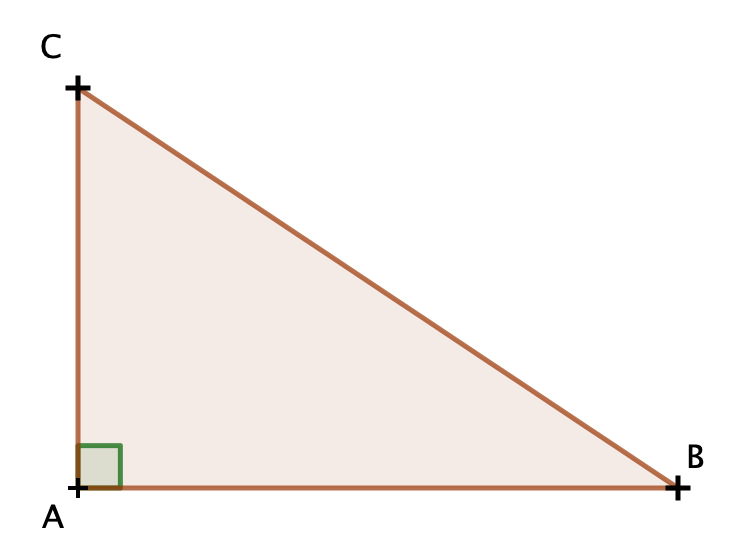 On considère le triangle ABC rectangle en A
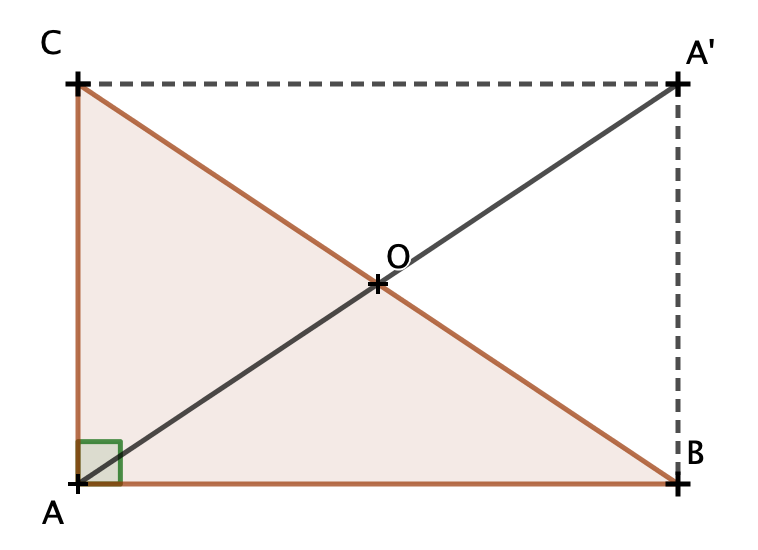 Soit A’ le point, tel que ABA’C soit un rectangle de centre O
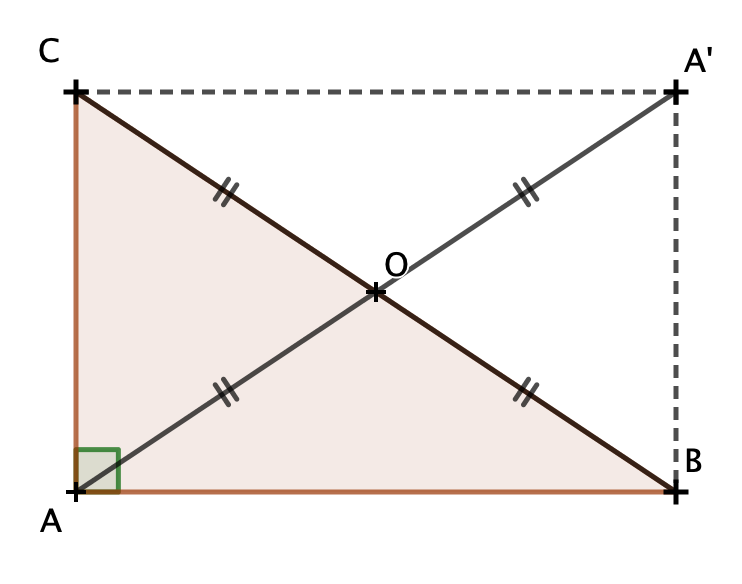 Or, les diagonales d’un rectangle sont de même longueur et se coupent en leur milieu.

On a donc en particulier, que:
OA=OB=OC
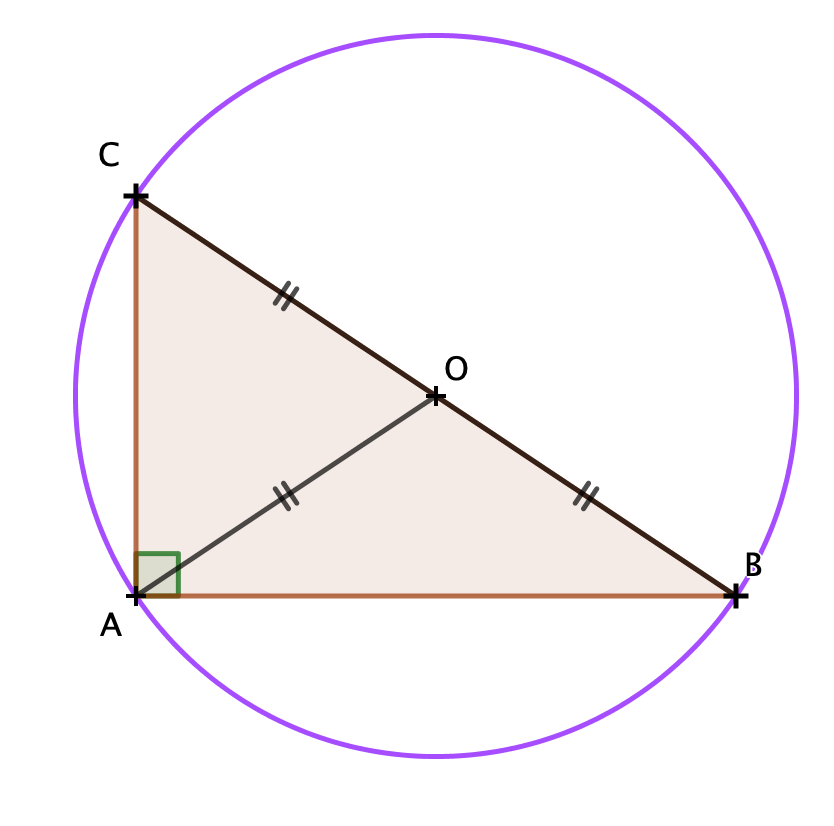 Ainsi, le point O (Milieu de [AC]) est le centre du cercle circonscrit au triangle ABC.

Ainsi, [BC] est un diamètre du cercle.

Donc, le cercle circonscrit à un triangle rectangle a pour diamètre l’hypoténuse de ce triangle.
b. Application : on considère un cercle et un point P extérieur à ce cercle. Par ce point P, on trace des droites sécantes au cercle et définissant ainsi des cordes. Montrer que les milieux de ces cordes appartiennent à un cercle à définir.
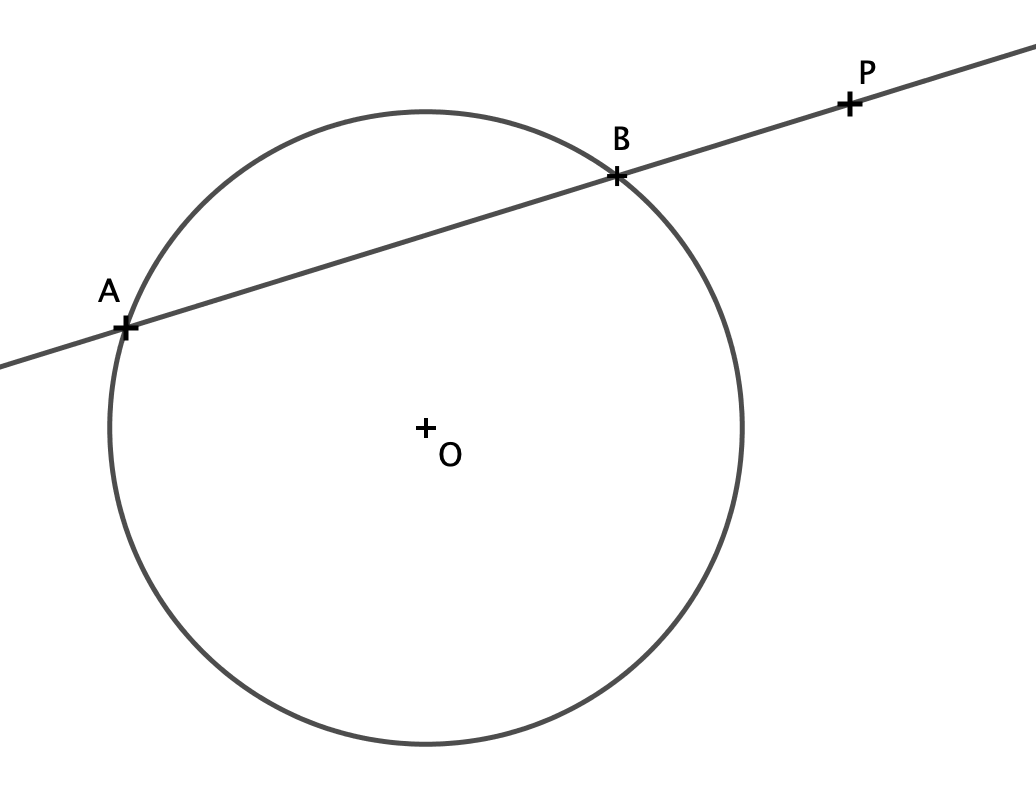 Soit un cercle de centre O.
Soit P un point extérieur au cercle.
Soit A et B les deux points d’intersection d’une droite passant par P et sécante au cercle en deux points.
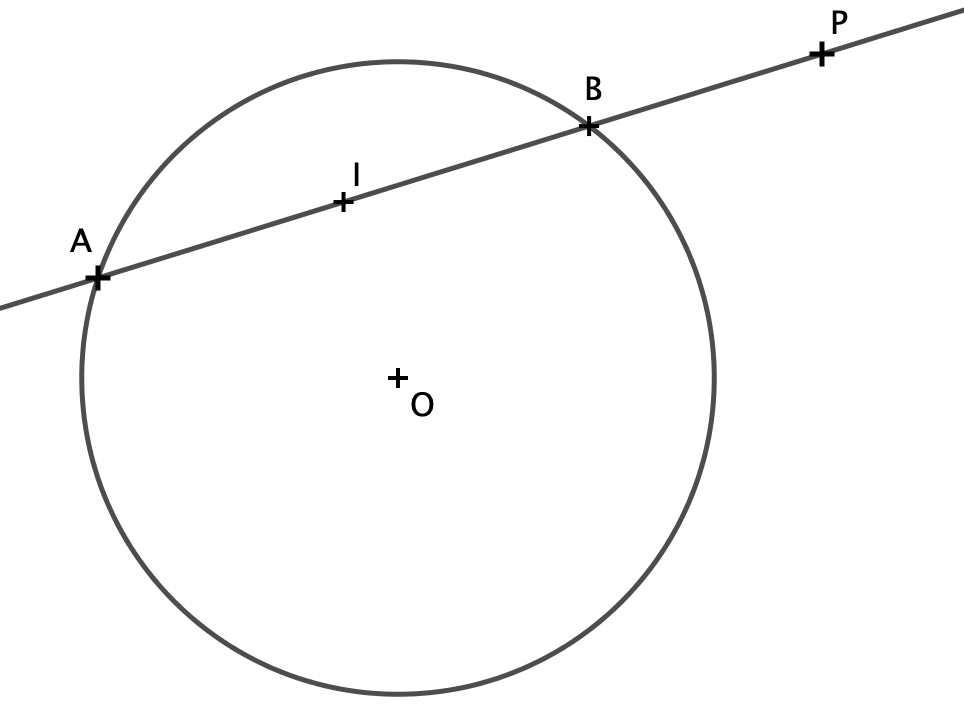 Soit I le milieu du segment [AB]
Avant de faire la démonstration, nous allons essayer de comprendre
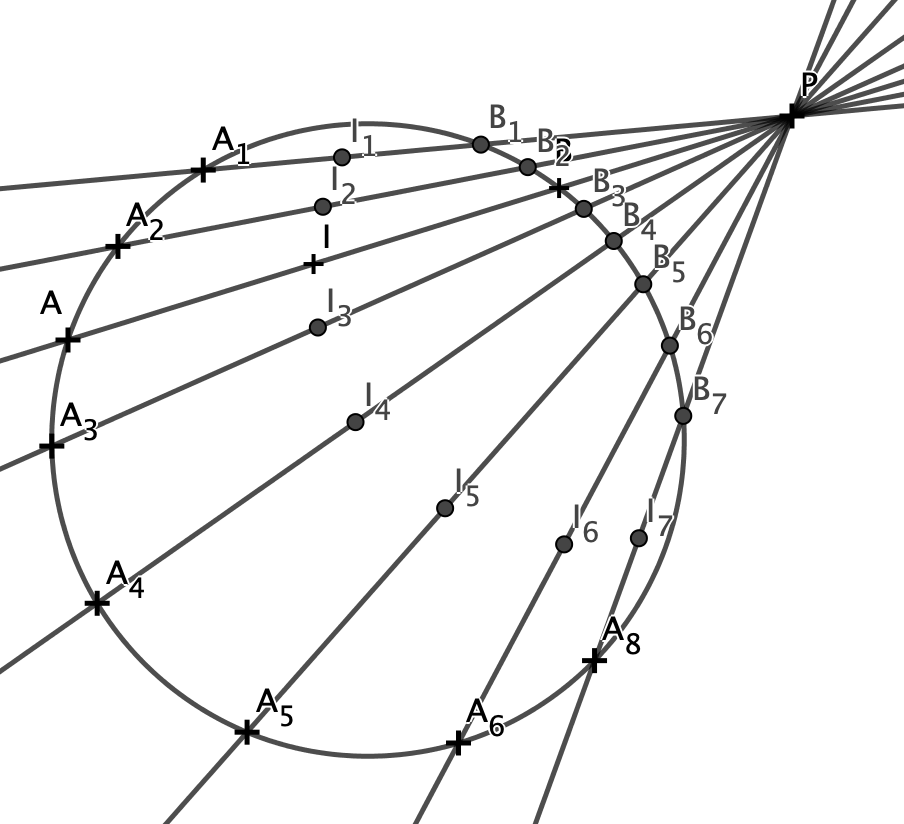 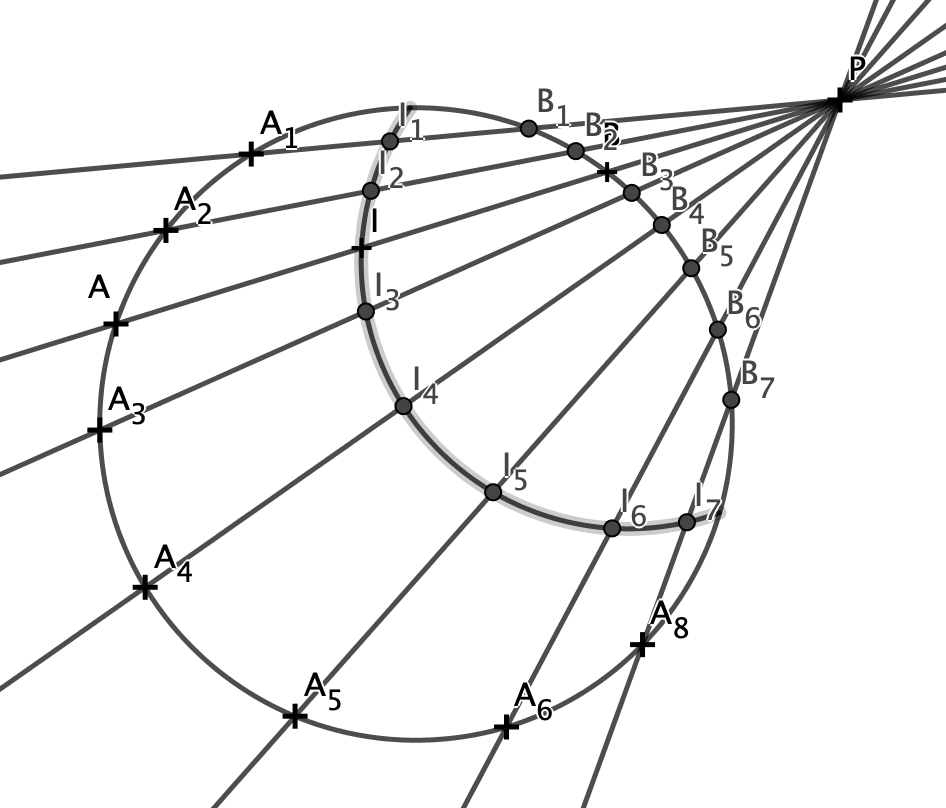 Passons à la démonstration
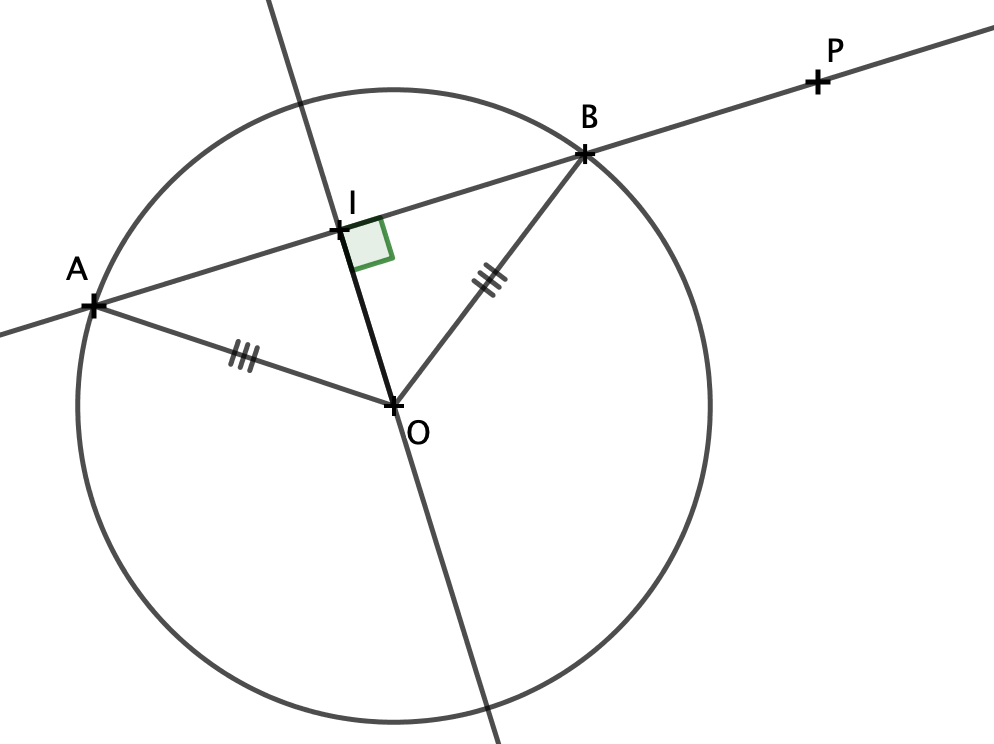 On sait que A et B appartiennent au cercle de centre O.
Donc OA=OB

De plus I est le milieu de [AB].
Donc (IO) est la médiatrice du segment [AB]
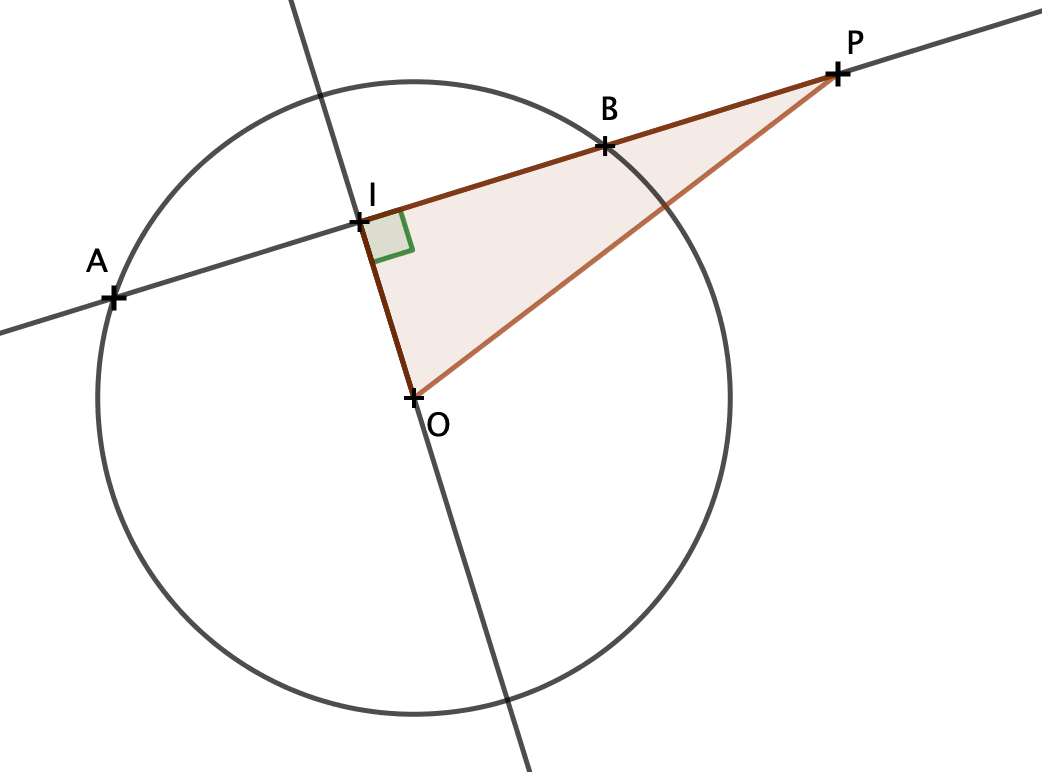 On en déduit que le triangle OIP est rectangle en I.
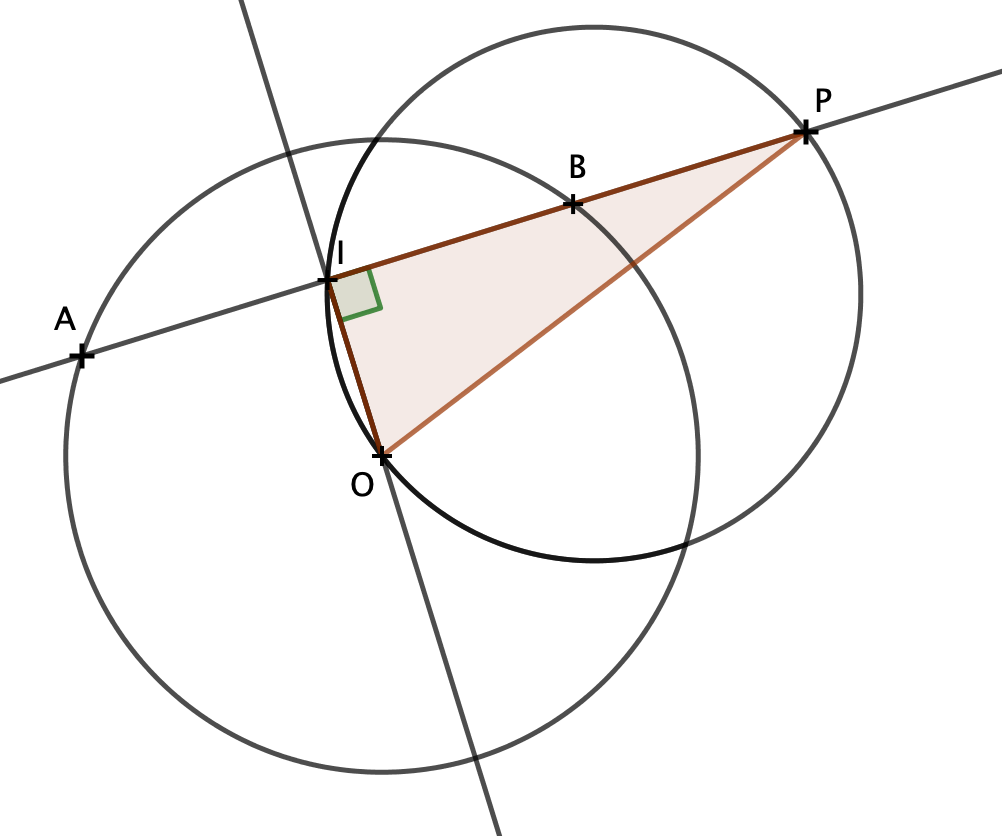 Ainsi, de la propriété que nous venons de découvrir à la question a, nous pouvons en déduire que le point I appartient au cercle de diamètre [OP].